What led to less diversity?
1980’s Farm Crisis
Assets “walked off the farm to cover debt”
Loss of a generation with basic animal husbandry knowledge
USDA commodity programs and insurance subsidies
 Aging farmer base
Capital requirements, price volatility
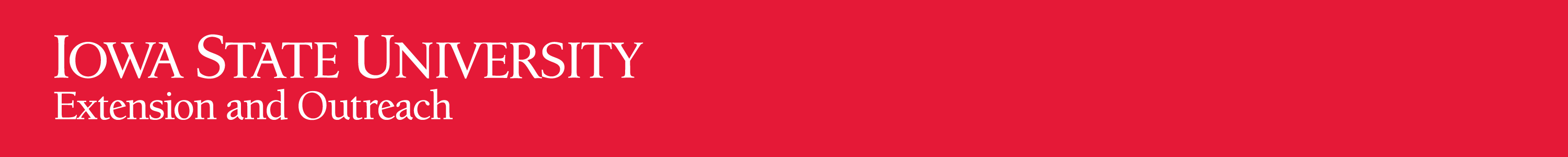 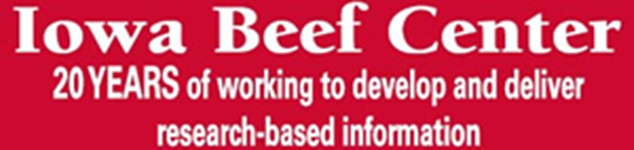